Greek and Latin root words
Port
carry
deport
To carry or send away from a country; to banish
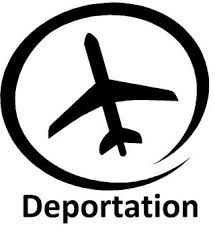 export
To carry out of the country
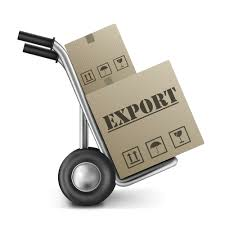 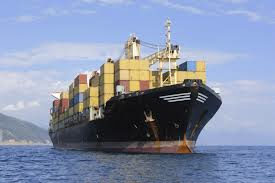 import
To carry into the country
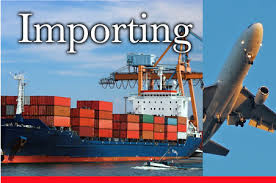 portable
Capable of being easily carried
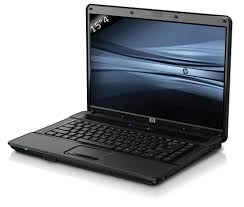 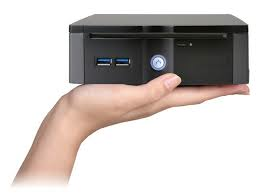 portage
The route over which boats and supplies are carried from one lake or river to another
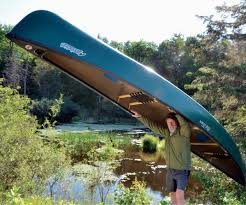 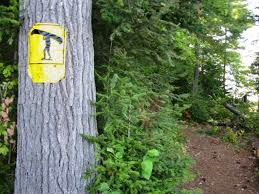 porter
A n attendant who carries travelers’ luggage for them
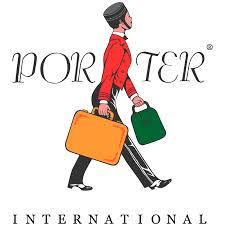 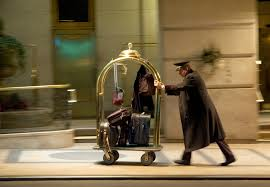 portfolio
A case for carrying loose papers
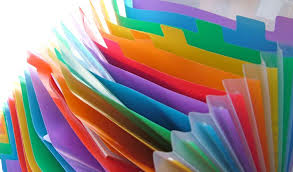 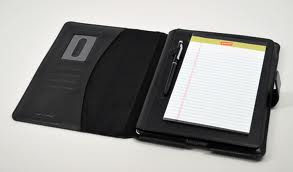 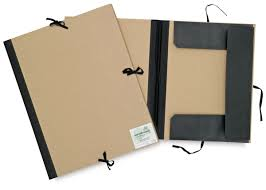 report
A collection of writing that carries information to be shared again with someone new
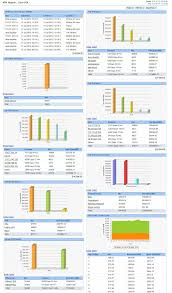 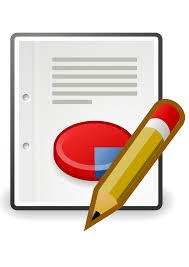 transport
To carry something from one place to another
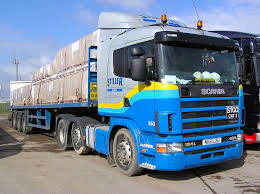 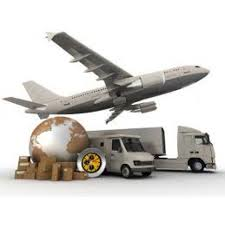 support
To carry the weight of something
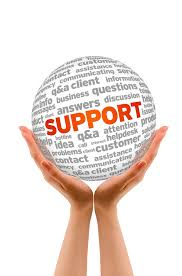 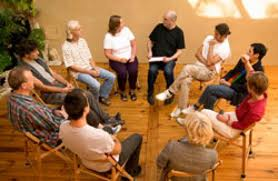